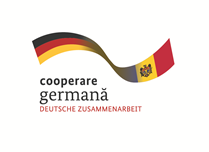 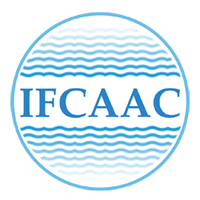 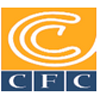 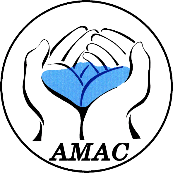 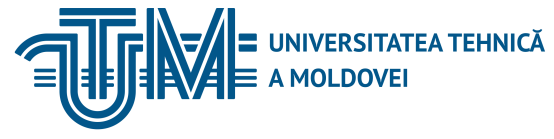 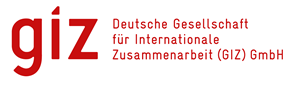 INSTITUTUL DE FORMARE CONTINUĂ ÎN DOMENIUL ALIMENTĂRII CU APĂ ŞI CANALIZĂRII
PENTRU MEMBRII ASOCIAȚIEI „MOLDOVA APĂ-CANAL”
Curs de instruire pentru angajații operatorilor „Apă-Canal”Modulul 16:  Managementul energetic și automatizarea proceselor în sistemele de alimentare cu apă și de canalizareSesiunea 1:  Межнациональное и национальное законодательство в электроэнергетике. Концепции подзаконных документов в области электроэнергетики, определяющих  отношения ” Поставщик - Потребитель”Expert Nicolae Mogoreanupreședinte al Asociației Consumatorilor de Energie din R.Moldova11 – 13 июня 2019,  Кишинев
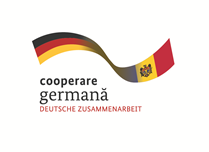 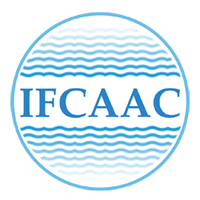 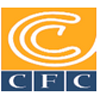 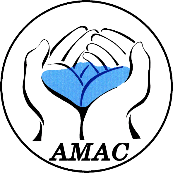 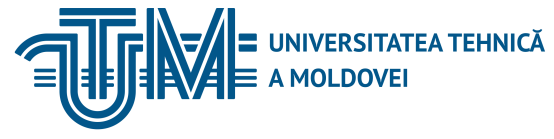 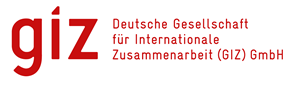 INSTITUTUL DE FORMARE CONTINUĂ ÎN DOMENIUL ALIMENTĂRII CU APĂ ŞI CANALIZĂRII
PENTRU MEMBRII ASOCIAȚIEI „MOLDOVA APĂ-CANAL”
цели:

Вследствие частичной приватизации распределительных сетей и продвижения волунтаризма в части законодательных и нормативных актов в электроэнергетическом секторе, в частности в части отношений «Поставщик - Потребитель» возникли проблемы, все имеющие финансовое наполнение.

Настоящее сообщение преследует цель довести до сведения д\лиц ответственных за электроэнергетический сектор предприятий большой спектр практикуемых операторами по дистрибуции и поставке действий, возникших в отношениях «Поставщик - Потребитель», которые приводят к увеличению неоправданных расходов со стороны потребителей. В этом плане за почти 20 лет своей работы Ассоциация, собрала достаточный материал который заслуживает вашего внимания, так как все они, а том или ином виде имеют место и сегодня.
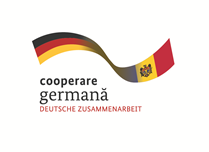 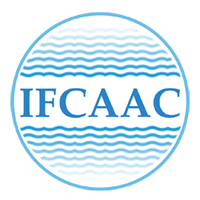 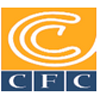 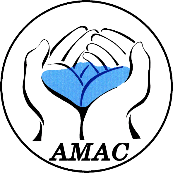 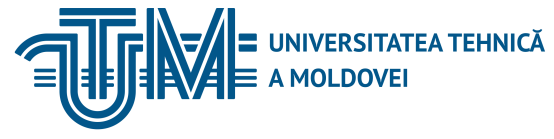 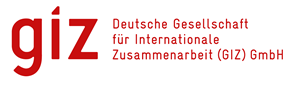 INSTITUTUL DE FORMARE CONTINUĂ ÎN DOMENIUL ALIMENTĂRII CU APĂ ŞI CANALIZĂRII
PENTRU MEMBRII ASOCIAȚIEI „MOLDOVA APĂ-CANAL”
Европейская Энергетическая Хартия, Haga  17.12. 1991. Хартия представляет собой документ проповедующий международное сотрудничество между европейскими странами с целью развития и более эффективного использования энергетического потенциала стран, а также обеспечения энергетической безопасностию
 
Ст. 7. Транзит 
Страны подписанты предпримут необходимые меры необходимые для обеспечения свободного транзита материалов и энергоресурсов в соответствии с принципом свободного передвижения без того чтобы дифференцировать происхождение, назначение и собственность, без  дискриминации при установлении тарифов или неоправданных акцизов или такс.ustificate.
В условиях Республики Молдова это очень важная предпосылка так как открывает рынок электрической энергии.
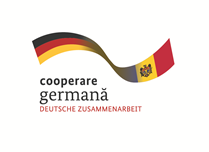 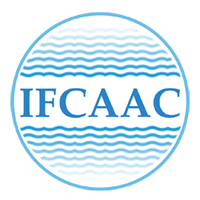 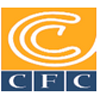 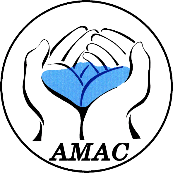 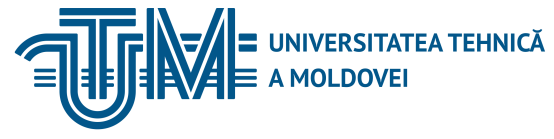 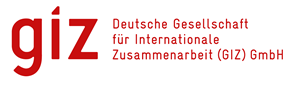 INSTITUTUL DE FORMARE CONTINUĂ ÎN DOMENIUL ALIMENTĂRII CU APĂ ŞI CANALIZĂRII
PENTRU MEMBRII ASOCIAȚIEI „MOLDOVA APĂ-CANAL”
Европейская Энергетическая Харта 
Вторая часть Хартии содержит Протокол в части энергетической эффективности и аспектов окружающей среды.

      Целями протокола являются  :
Продвижение политик энергетической эффективности обеспечивающих устойчивое развитие;
Создание условий, стимулирующих производителей и потребителей к  экономии энергоресурсов и их экономному и экологическому применению;
Стимулирование сотрудничества в области энергетической эффективности.
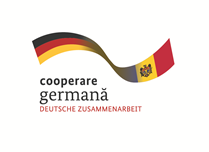 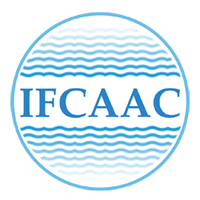 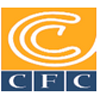 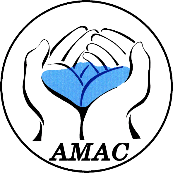 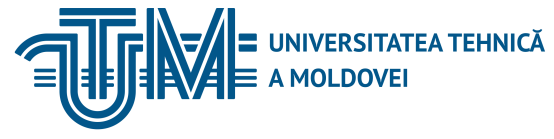 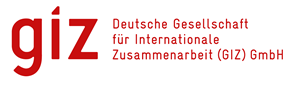 INSTITUTUL DE FORMARE CONTINUĂ ÎN DOMENIUL ALIMENTĂRII CU APĂ ŞI CANALIZĂRII
PENTRU MEMBRII ASOCIAȚIEI „MOLDOVA APĂ-CANAL”
Закон об энергетике Nr. 142 от 02.07.2010

Закон преследует цель создать предпосылки и законодательную базу для успешного развития всех отраслей энергетики, повышению энергетической эффективности, созданию новых инфраструктурных предприятий, более широкому вовлечению в энергетический баланс возобновляемых источников энергии.
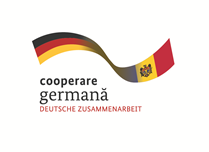 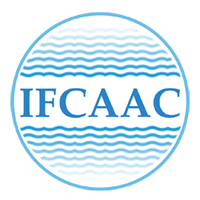 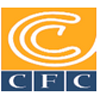 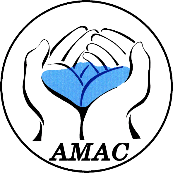 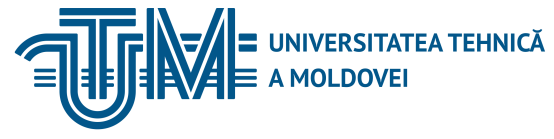 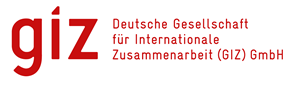 INSTITUTUL DE FORMARE CONTINUĂ ÎN DOMENIUL ALIMENTĂRII CU APĂ ŞI CANALIZĂRII
PENTRU MEMBRII ASOCIAȚIEI „MOLDOVA APĂ-CANAL”
Закон об энергоэффекивности № 142 от  02.07. 2010
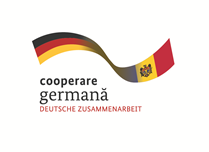 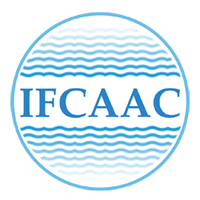 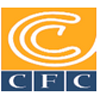 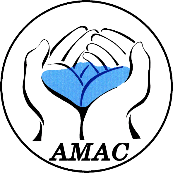 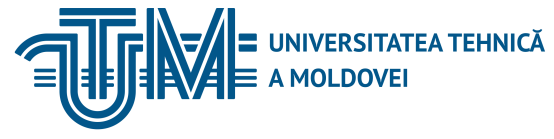 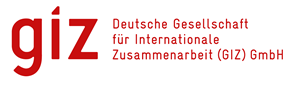 INSTITUTUL DE FORMARE CONTINUĂ ÎN DOMENIUL ALIMENTĂRII CU APĂ ŞI CANALIZĂRII
PENTRU MEMBRII ASOCIAȚIEI „MOLDOVA APĂ-CANAL”
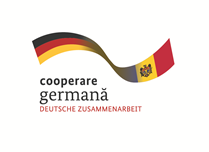 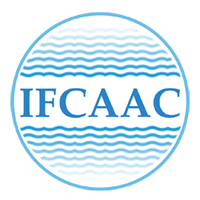 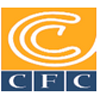 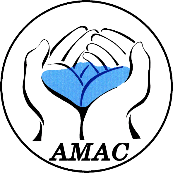 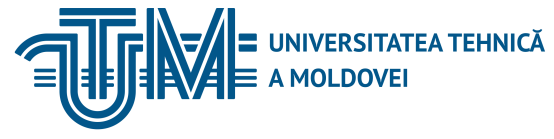 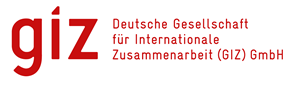 INSTITUTUL DE FORMARE CONTINUĂ ÎN DOMENIUL ALIMENTĂRII CU APĂ ŞI CANALIZĂRII
PENTRU MEMBRII ASOCIAȚIEI „MOLDOVA APĂ-CANAL”
Статья 20. Финансовые инструменты для экономии энергии
    (1) Хозяйствующие субъекты, реализующие меры и проекты по повышению энергоэффективности, могут пользоваться кредитами или инвестиционными гарантиями за счет финансовых средств Фонда энергоэффективности в соответствии с Законом о возобновляемой энергии № 160-XVI от 12 июля 2007 года и Положением о Фонде энергоэффективности, утвержденным постановлением Правительства.    (2) В целях выполнения важных программ и проектов по энергоэффективности могут выделяться финансовые ресурсы из государственного бюджета.    Статья 21. Финансирование мер по повышению  энергоэффективности третьими лицами     (1) Меры по повышению энергоэффективности могут финансироваться третьими лицами на основании письменного соглашения в соответствии с Законом о частно-государственном партнерстве № 179-XVI от 10 июля 2008 года и Положением о деятельности компаний по оказанию энергетических услуг, утвержденным постановлением Правительства.    (2) Компании по оказанию энергетических услуг, а также третьи лица, участвующие в финансировании проектов в области энергоэффективности, могут пользоваться налоговыми льготами в соответствии с положениями Налогового кодекса
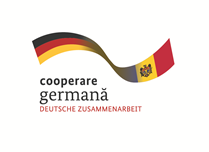 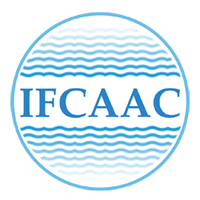 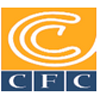 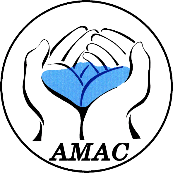 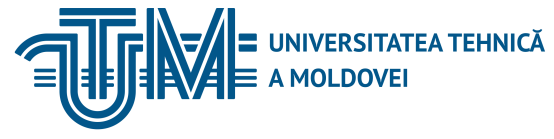 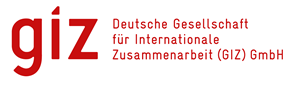 INSTITUTUL DE FORMARE CONTINUĂ ÎN DOMENIUL ALIMENTĂRII CU APĂ ŞI CANALIZĂRII
PENTRU MEMBRII ASOCIAȚIEI „MOLDOVA APĂ-CANAL”
DIRECTIVA 2009/72/CE Европейского Парламента и Совета Европы от 13 июля 2009 года в части общих норм privind относительно внутреннего рынка электрической энергии.

Директива устанавливает устанавливает общие требования в части производства, транспорта, распределения и поставки электрической энергии, также и предписания и указания в части обеспечения прав потребителей. 
Директива установила и нормы относительно организации и функционирования сектора электрической энергии, открытого доступа к рынку электрической энергии, критерии и процедуры для достижения и обеспечения приведенных норм.
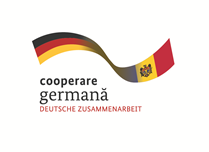 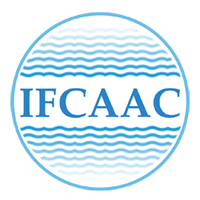 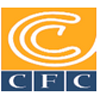 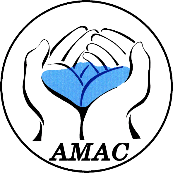 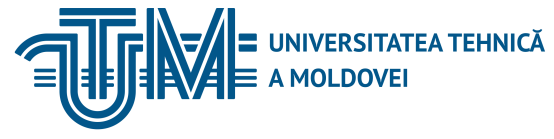 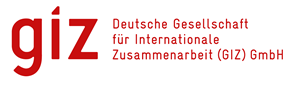 INSTITUTUL DE FORMARE CONTINUĂ ÎN DOMENIUL ALIMENTĂRII CU APĂ ŞI CANALIZĂRII
PENTRU MEMBRII ASOCIAȚIEI „MOLDOVA APĂ-CANAL”
DIRECTIVA 2009/72/CE Европейского Парламента и Совета Европы от 13 июля 2009 года в части общих норм privind относительно внутреннего рынка электрической энергии.

Ст. 28. Закрытые распределительные системы 
Государства могут делегировать национальным Агентствам право создавать закрытые распределительные системы, обеспечивающие электрической энергией соответствующую индустриальную зону, ограниченную в географическом плане.
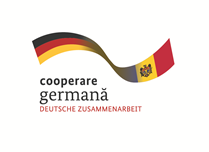 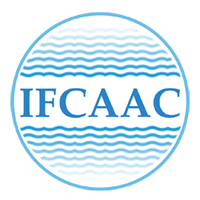 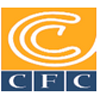 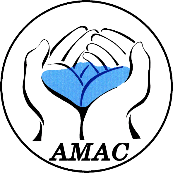 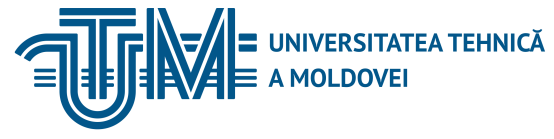 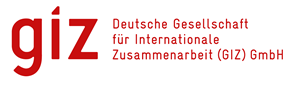 INSTITUTUL DE FORMARE CONTINUĂ ÎN DOMENIUL ALIMENTĂRII CU APĂ ŞI CANALIZĂRII
PENTRU MEMBRII ASOCIAȚIEI „MOLDOVA APĂ-CANAL”
Энергетическая Стратегия Республики Молдова до 2030 года

Основные стратегические цели:

№ 1. Обеспечение безопасности энергоснабжения, Развитие конкурентных энергетических рынков и интегрирование их в региональный и европейский рынки;
№ 2. Продвижение энергетической эффективности и устойчивого развития энергетических секторов.
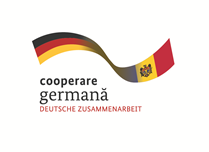 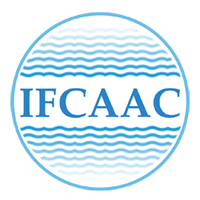 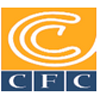 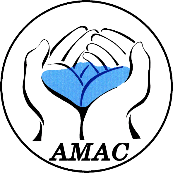 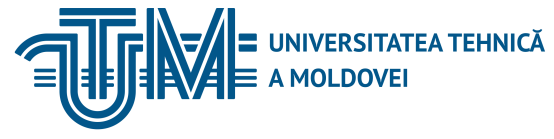 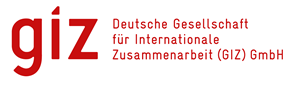 INSTITUTUL DE FORMARE CONTINUĂ ÎN DOMENIUL ALIMENTĂRII CU APĂ ŞI CANALIZĂRII
PENTRU MEMBRII ASOCIAȚIEI „MOLDOVA APĂ-CANAL”
Стратегические цели Республики Молдова в области энергетики до 2030 года

Nr.3. Создание мощной платформы для генерации электрической и тепловой энергии. Улучшение энергетической эффективности и увеличение доли электрической энергии из возобновляемых источников энергии.
Nr.4. Обеспечение законодательно -  нормативной базы, реальное открытие рынка электрической энергии, проведение взвешенной тарифной политики на энергию и энергоресурсы.
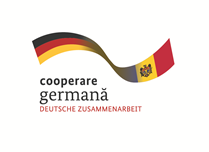 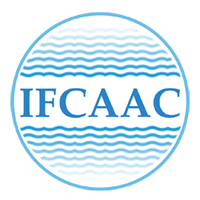 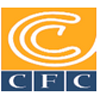 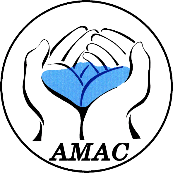 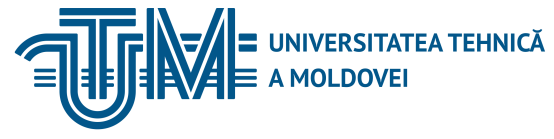 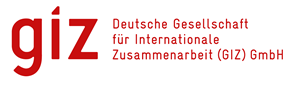 INSTITUTUL DE FORMARE CONTINUĂ ÎN DOMENIUL ALIMENTĂRII CU APĂ ŞI CANALIZĂRII
PENTRU MEMBRII ASOCIAȚIEI „MOLDOVA APĂ-CANAL”
Закон об электрической энергии Nr. 107  от  27.05.2016
соединительная аппаратура – электроустановка, посредством которой осуществляется связь между электросетью и электростанцией или установкой потребления;
      
  Статья 48. Проектирование и изготовление соединительной аппаратуры 
1) Проектирование и изготовление соединительной аппаратуры, а также постановка под напряжение установки осуществляется системным оператором после оплаты заявителем стоимости проектирования и тарифа на подключение, утвержденного Агентством в соответствии с законом. 
Потенциальный конечный потребитель вправе нанять проектировщика и авторизованного электрика для проектирования и, соответственно, изготовления соединительной аппаратуры. Данные положения указываются в обязательном порядке в разрешении на подключение, выдаваемом заявителю системным оператором.
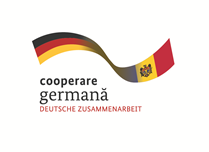 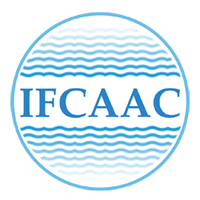 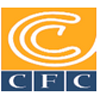 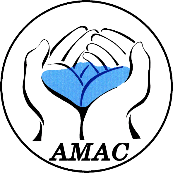 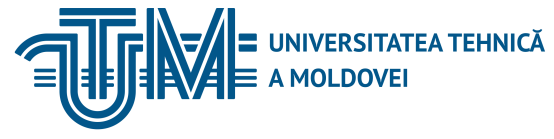 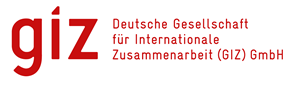 INSTITUTUL DE FORMARE CONTINUĂ ÎN DOMENIUL ALIMENTĂRII CU APĂ ŞI CANALIZĂRII
PENTRU MEMBRII ASOCIAȚIEI „MOLDOVA APĂ-CANAL”
Закон об электрической энергии Nr. 107 от  27.05.2016,  
Ст. 48
(6) Соединительная аппаратура, изготовленная системным оператором, переходит в собственность системного оператора, который отвечает за ее эксплуатацию, обслуживание и модернизацию.
Соединительная аппаратура, изготовленная авторизованными электриками, принадлежит конечным потребителям, которые вправе на безвозмездной основе передать ее в собственность системного оператора на условиях, установленных в части (9).
    (9) Оператор распределительной системы обязан принять передаваемые электроустановки на безвозмездной основе при условии выполнения собственником электроустановок, электрических линий и трансформаторных подстанций работ, необходимых для обеспечения их соответствия требованиям безопасности.
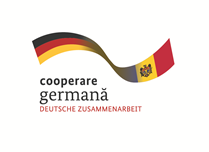 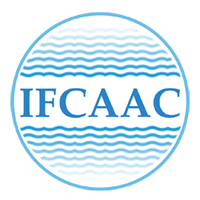 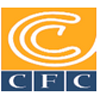 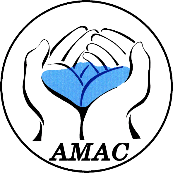 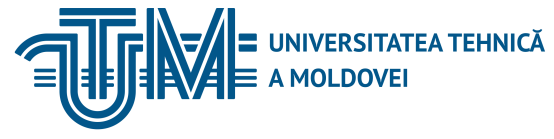 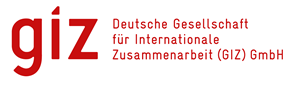 INSTITUTUL DE FORMARE CONTINUĂ ÎN DOMENIUL ALIMENTĂRII CU APĂ ŞI CANALIZĂRII
PENTRU MEMBRII ASOCIAȚIEI „MOLDOVA APĂ-CANAL”
Положение о поставке и использовании электрической энергии nr. 393  от  15.12.2010 
 Подключение к электрической сети
54. Для подключения электроустановок к электрической сети заявитель должен получить от оператора сети разрешение на подключение согласно образцу, приведенному в приложении № 3 к настоящему Положению 

55. Оператор сети обязан выдать заявителю разрешение на подключение в течение 15 календарных дней, в котором в обязательном порядке указываются оптимальные технические условия для подключения, не противоречащие обязательным нормативным документам, и работы, необходимые для выполнения заявителем, с целью подключения своих электроустановок к электрической сети. 

 56. Запрещается оператору сети обязать заявителя, потенциального конечного потребителя, проектировать и монтировать питающую установку с большей пропускной способностью чем требуемая электрическая мощность. Нарушение этого условия приводит к возмещению оператором сети разности между реально понесенными затратами заявителем, потенциальным конечным потребителем и теми затратами, которые следовало нести в соответствии с законом.
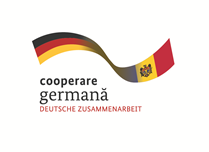 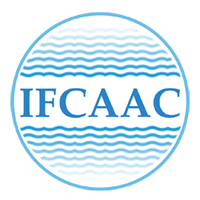 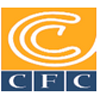 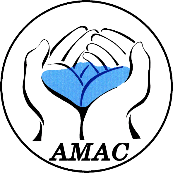 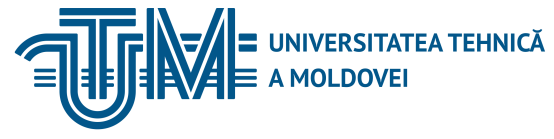 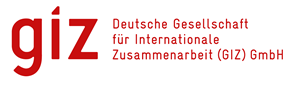 INSTITUTUL DE FORMARE CONTINUĂ ÎN DOMENIUL ALIMENTĂRII CU APĂ ŞI CANALIZĂRII
PENTRU MEMBRII ASOCIAȚIEI „MOLDOVA APĂ-CANAL”
59. Проект электрических установок, разработанный на основе разрешения на подключение, согласовывается оператором сети в срок до 10 календарных дней с даты предоставления проекта. 
61. По требованию заявителя, потенциального конечного потребителя оператор сети обеспечит проектирование и монтаж питающей установки. Монтаж питающей установки осуществляется после оплаты заявителем затрат на монтаж питающей установки согласно смете затрат 
64. Оператор сети обязан обеспечить выполнение работ по проектированию питающей установки после оплаты заявителем затрат на проектирование питающей установки. 
67. После выполнения условий, включенных в разрешение на подключение, заявитель, потенциальный небытовой потребитель обращается к оператору сети для составления акта разграничения.
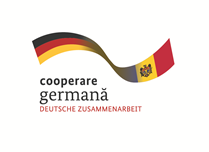 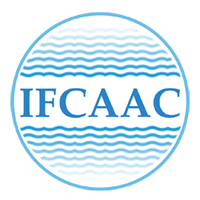 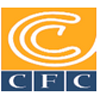 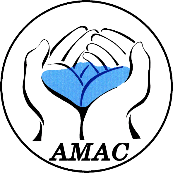 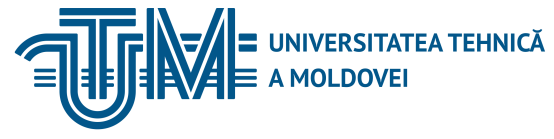 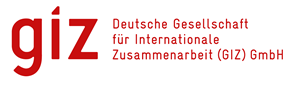 INSTITUTUL DE FORMARE CONTINUĂ ÎN DOMENIUL ALIMENTĂRII CU APĂ ŞI CANALIZĂRII
PENTRU MEMBRII ASOCIAȚIEI „MOLDOVA APĂ-CANAL”
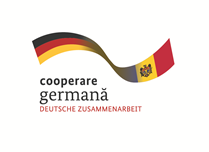 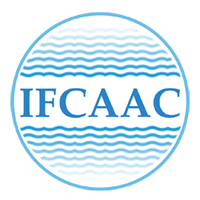 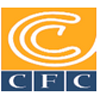 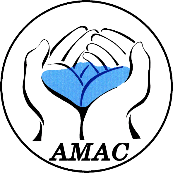 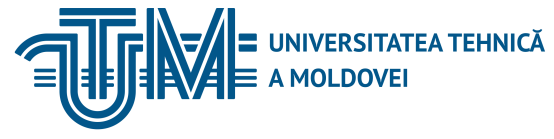 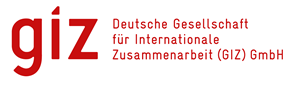 INSTITUTUL DE FORMARE CONTINUĂ ÎN DOMENIUL ALIMENTĂRII CU APĂ ŞI CANALIZĂRII
PENTRU MEMBRII ASOCIAȚIEI „MOLDOVA APĂ-CANAL”
Практика применения перечисленных законодательных предпосылок позволяет сделать следующие выводы:
Оператор по дистрибуции избегает брать в собственность дополнительную недвижимость по следующим причинам: 
Недвижимость необходимо содержать, а это дополнительные расходы, которые легче делегировать потребителю;
Фактурируются бесконтрольно потери электрической энергии, что создает дополнительные доходы поставщику;
Позволяет перенести системы учета с территории потребителя на территорию поставщика, что также используется для получечения дополнительных доходов.
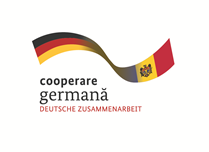 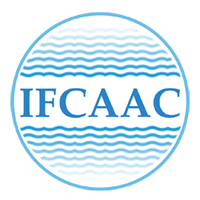 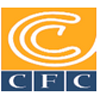 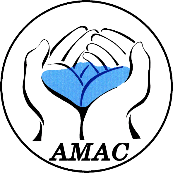 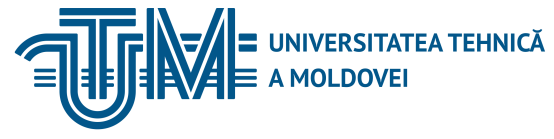 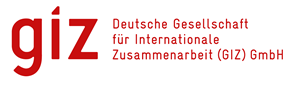 INSTITUTUL DE FORMARE CONTINUĂ ÎN DOMENIUL ALIMENTĂRII CU APĂ ŞI CANALIZĂRII
PENTRU MEMBRII ASOCIAȚIEI „MOLDOVA APĂ-CANAL”
In conformitate cu prevederile Regulamentului privind racordarea utilizatorilor la retelele    electrice de interes public, aprobat prin Hotararea Guvernului  Romaniei nr. 90/2008
1. ETAPA PRELIMINARA DE DOCUMENTARE SI INFORMARE A UTILIZATORULUI 
Operatorul de retea are obligatia de a oferii, gratuit, informatii privind ….
2. DEPUNEREA CERERII DE RACORDARE SI A DOCUMENTATIEI PENTRU OBTINEREA AVIZULUI TEHNIC DE RACORDAREPentru obtinerea avizului de racordare la reteaua electrica, solicitantul se adreseaza operatorului de retea cu o cerere de racordare care trebuie sa cuprinda pachetul de documente.  
Solutia de racordare se stabileste de catre operatorul de retea prin fisa de solutie sau studiu de solutie, dupa caz. Cheltuielile legate de elaborarea fisei de solutie sunt incluse in tariful de emitere a avizului tehnic de racordare.
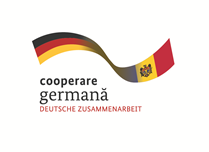 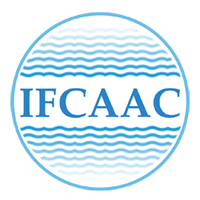 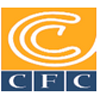 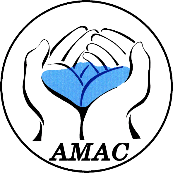 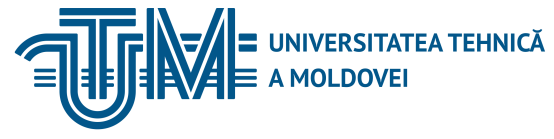 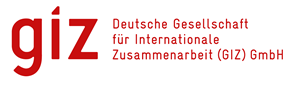 INSTITUTUL DE FORMARE CONTINUĂ ÎN DOMENIUL ALIMENTĂRII CU APĂ ŞI CANALIZĂRII
PENTRU MEMBRII ASOCIAȚIEI „MOLDOVA APĂ-CANAL”
3. EMITEREA AVIZULUI TEHNIC DE RACORDAREAvizul tehnic de racordare constituie oferta operatorului de retea la cererea de racordare a solicitantului si contine conditiile tehnico-economice de racordare la retea.           4. INCHEIEREA CONTRACTULUI DE RACORDAREDupa primirea ofertei de racordare, exprimata in avizul tehnic de racordare, utilizatorul poate solicita, in scris, operatorului de retea încheierea contractului de racordare. Pentru realizarea racordarii, utilizatorii achita operatorului de retea, detinator al retelei electrice, tariful de racordare stabilit conform metodologiei.            5. PUNEREA SUB TENSIUNE A INSTALATIILOR DE UTILIZAREPunerea sub tensiune a instalatiilor electrice ale utilizatorilor se face, cu respectarea termenului prevazut in contractul de racordare, dupa depunerea de catre utilizator la operatorul de retea a dosarului instalatiei de utilizare intocmit de executantul acesteia.
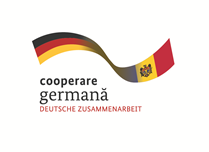 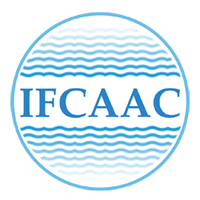 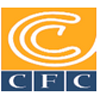 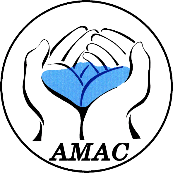 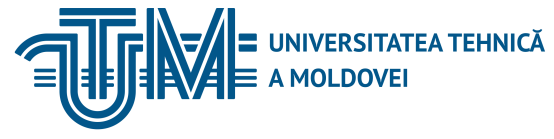 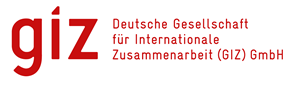 INSTITUTUL DE FORMARE CONTINUĂ ÎN DOMENIUL ALIMENTĂRII CU APĂ ŞI CANALIZĂRII
PENTRU MEMBRII ASOCIAȚIEI „MOLDOVA APĂ-CANAL”
Sesiunea 3:  	
Практические аспекты применения нормативных предпосылок и их финансовые и экономические последствия в отношениях „Поставщик  - Потребитель”. 
Nicolae Mogoreanu, preşedintele Asociaţiei Consumatorilor de Energie
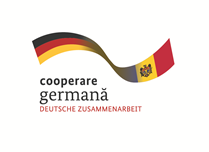 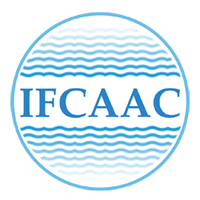 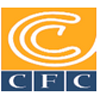 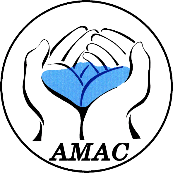 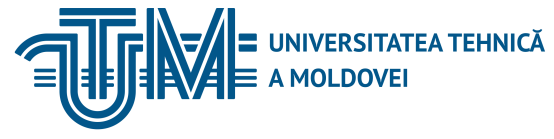 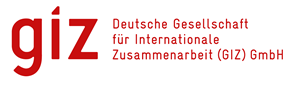 INSTITUTUL DE FORMARE CONTINUĂ ÎN DOMENIUL ALIMENTĂRII CU APĂ ŞI CANALIZĂRII
PENTRU MEMBRII ASOCIAȚIEI „MOLDOVA APĂ-CANAL”
Потери электрической энергии в странах UE  (anul 2008)
Country% of losses TSO% of losses DSO
Austria               1,5 % of output   4,5 % 
Czech Republic 1,5 % of output  7,0 % 
Finland              1,6 % of input     4,7 %  
France               2,3 % of output   5,0 % 
Greece              2,4 % of input     6,8 %  
Hungary            1,4 % of input     9,2 %  



Norway             1,6 % of input
Poland             2,1 % of input      11,8 %  
Portugal       1,1 % of input        6,4 % of input 
Romania      2,6 % of output     13,5 % of output 
Slovakia       1,0 % of output     8,3 % of output 
Spain            1,2 % of input       7,1 % of input 
Sweden         2,1 % of input      2,3 % of input 
Un Kingdom  1,6% of input        6,0 % of input
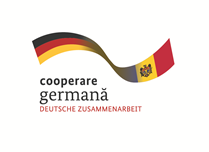 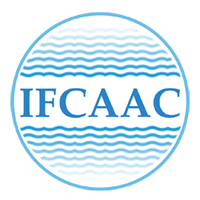 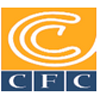 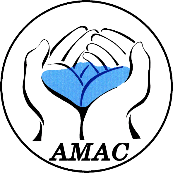 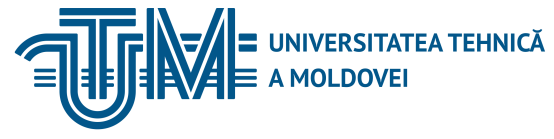 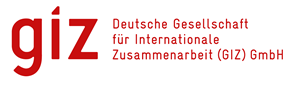 INSTITUTUL DE FORMARE CONTINUĂ ÎN DOMENIUL ALIMENTĂRII CU APĂ ŞI CANALIZĂRII
PENTRU MEMBRII ASOCIAȚIEI „MOLDOVA APĂ-CANAL”
Финляндия: 340 000 km2,   реальные потери
                                                      4,7% + 1,6% = 6,3%.
Р. Молдова   34 000  km2   Реглементируемые потери:            
    a. 2001 - 19,2 % + 5,0 % = 24,2 %;
    a. 2012 – 12,5 % + 3,0 % = 15,5 %;
    a. 2016 -  9,45 % + 3,0 % = 12,45 %.
Cтоимость одного % потерь прил.  60 000 000 lei
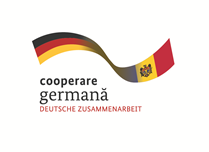 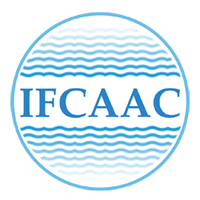 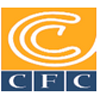 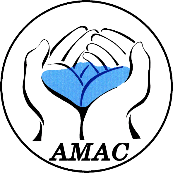 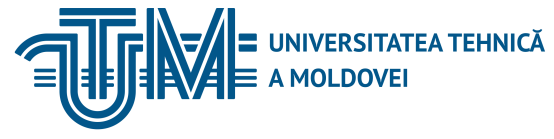 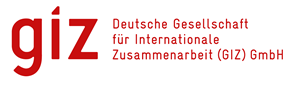 INSTITUTUL DE FORMARE CONTINUĂ ÎN DOMENIUL ALIMENTĂRII CU APĂ ŞI CANALIZĂRII
PENTRU MEMBRII ASOCIAȚIEI „MOLDOVA APĂ-CANAL”
Consecinţele practice pentru consumatori privind aplicarea corectă a prevederilor legislativ - regulatorii în relațiile „Furnizor - Consumator”. 

Analiza cazurilor practice de facturări „greşite” a consumatorilor şi a instrucţiunilor respective.
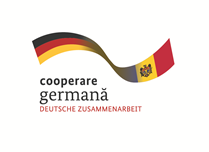 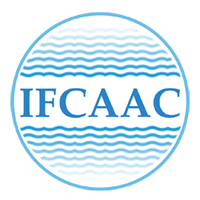 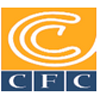 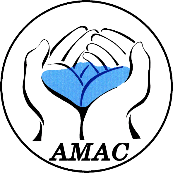 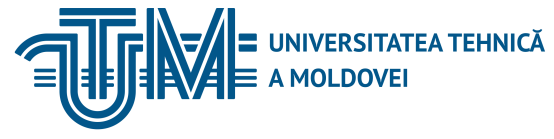 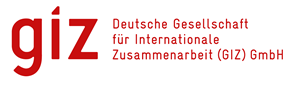 INSTITUTUL DE FORMARE CONTINUĂ ÎN DOMENIUL ALIMENTĂRII CU APĂ ŞI CANALIZĂRII
PENTRU MEMBRII ASOCIAȚIEI „MOLDOVA APĂ-CANAL”
Установление точек измерения
В соответствии со ст. 55. (2). a) a  legii Nr. 107 din  27.05.2016
(2) Измерение электроэнергии в коммерческих целях осуществляется в соответствии с требованиями разработанного и утвержденного Агентством Положения об измерении электроэнергии в коммерческих целях, которое применяется недискриминационным образом к производителям, системным операторам, поставщикам и конечным потребителям и регулирует, в частности:
     а) установление точек измерения и минимальных технических требований к измерительному оборудованию по каждой категории точек измерения; 
(Regulamentul în cauză, prin art.16. creează o posibilitate destul de clară de a trata în moduri absolut diferite problema privind locul de amplasare  a sistemului de evidenţă: 
Art. 16. „Punctul de măsurare şi de instalare a echipamentului de măsurare se stabileşte în punctul de delimitare…. În cazul consumatorilor finali, echipamentul de măsurare se amplasează doar în limitele teritoriului consumatorului final”.
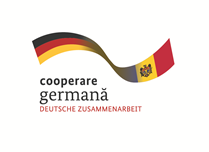 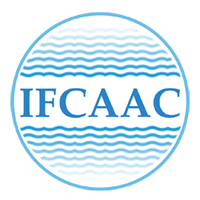 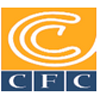 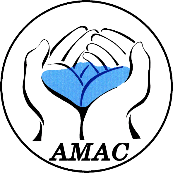 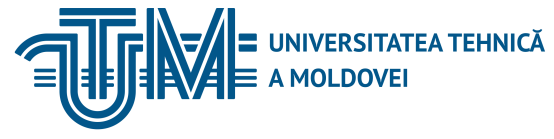 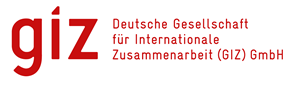 INSTITUTUL DE FORMARE CONTINUĂ ÎN DOMENIUL ALIMENTĂRII CU APĂ ŞI CANALIZĂRII
PENTRU MEMBRII ASOCIAȚIEI „MOLDOVA APĂ-CANAL”
В законе об электрической энергии (Nr. 107 от  27.05.2016)  отсутствует  определение понятия «точка разграничения» „punctul de delimitare”. 

В предыдущем издании закона об электрической энергии (Nr. 124 от 23.12.2009) :
Art. 4. „punct de delimitare – loc în care instalaţiile electrice ale consumatorului final se delimitează, în baza dreptului de proprietate, de instalaţiile unităţii electroenergetice ...”

Положение о поставке и использовании электрической энергии № 393  от  15.12.2010 
Ст. 77. Для небытовых потребителей разграничительный пункт устанавливается на основе согласия между небытовым потребителем и оператором сети и указывается в акте разграничения.
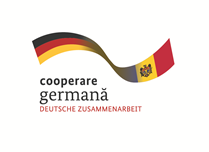 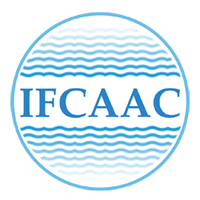 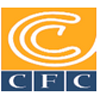 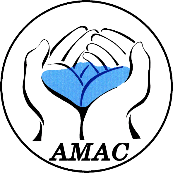 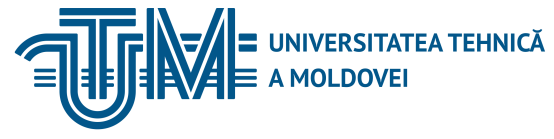 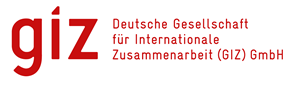 INSTITUTUL DE FORMARE CONTINUĂ ÎN DOMENIUL ALIMENTĂRII CU APĂ ŞI CANALIZĂRII
PENTRU MEMBRII ASOCIAȚIEI „MOLDOVA APĂ-CANAL”
Практика  R. Moldova знает три группы потребителей по месту размещения систем учета электрической энергии:

1. Размещение системы учета электрической энергии в первичной сети Главной Понизительной Подстанции (ГПП) (10, 35, 110 kV);
2. Размещение системы учета электрической энергии во вторичной сети ГПП, (0,4, 10 kV);
3. Размещение системы учета электрической энергии в точке подключения соединительной сети к электрической линии оператора по дистрибуции к шинам Центрального Распределительного Пункта (ЦРП).       
Все эти способы подключения е сетям Оператора по разному очень ущербны в финансовом плане для потребителей.
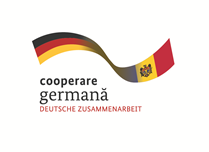 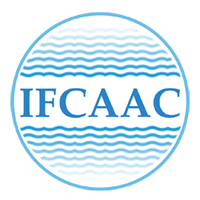 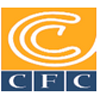 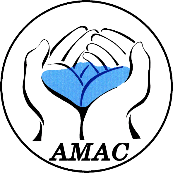 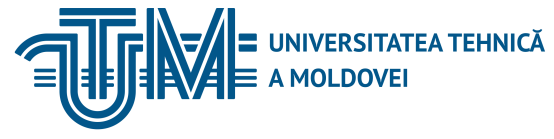 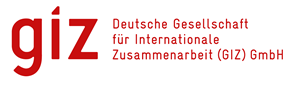 INSTITUTUL DE FORMARE CONTINUĂ ÎN DOMENIUL ALIMENTĂRII CU APĂ ŞI CANALIZĂRII
PENTRU MEMBRII ASOCIAȚIEI „MOLDOVA APĂ-CANAL”
Почти все потребители констатировали увеличение потребления электроэнергии, без увеличения объема прозводства.
В период 2001 - 2004 годов оператор по дистрибуции провел кампанию по переносу систем учета с территории предприятия на собственную территорию (на территорию ЦРП). Эти работы как и стоимость оборудования и приборов были выполнены за счет Оператора, что противоречит закону (art. 55 (5) a Legii Nr. 107), а также без согласия потребителя.  
С переводом на новую систему учета старая была демонтирована, чем лишили потребителя возможности ежедневного контроля потребления электрической энергии.
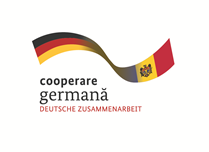 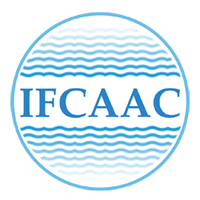 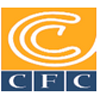 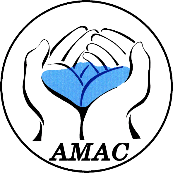 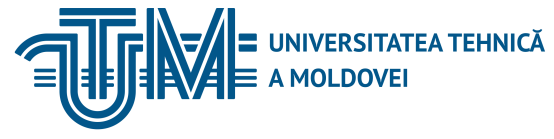 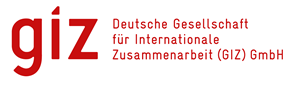 INSTITUTUL DE FORMARE CONTINUĂ ÎN DOMENIUL ALIMENTĂRII CU APĂ ŞI CANALIZĂRII
PENTRU MEMBRII ASOCIAȚIEI „MOLDOVA APĂ-CANAL”
Ассоциация Потребителей Энергии неоднократно обращала внимание ANRE на наличие проблем в этой области и в результате  появилось письмо Nr. 04-1/812 от 18.04.2006 которым всем операторам было запрещено перенесение систем учета и предложено вернуть их на прежнее место если этого потребует потребитель
В этом случае потребитель должен обратиться письменно с оператору с просьбой восстановить учет на прежнем месте и проявить настойчивость в достижении цели.
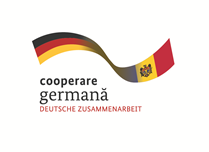 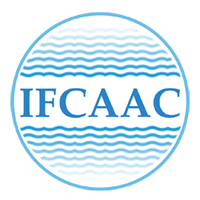 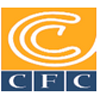 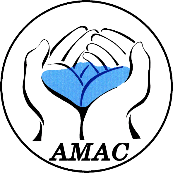 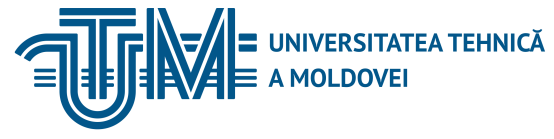 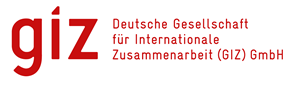 INSTITUTUL DE FORMARE CONTINUĂ ÎN DOMENIUL ALIMENTĂRII CU APĂ ŞI CANALIZĂRII
PENTRU MEMBRII ASOCIAȚIEI „MOLDOVA APĂ-CANAL”
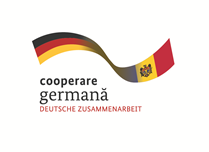 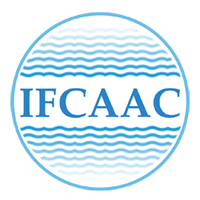 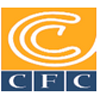 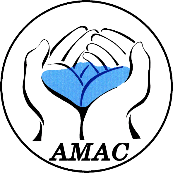 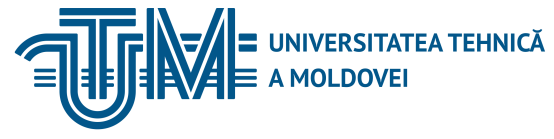 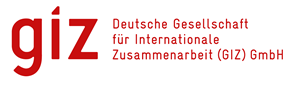 INSTITUTUL DE FORMARE CONTINUĂ ÎN DOMENIUL ALIMENTĂRII CU APĂ ŞI CANALIZĂRII
PENTRU MEMBRII ASOCIAȚIEI „MOLDOVA APĂ-CANAL”
Примеры «ошибочных» фактур провоцирующих большие расходы
Conform prevederii art. 86. d) a Regulamentului Nr. 393 consumatorul achită  
86. Счет-фактура, выданная поставщиком конечному потребителю, должна содержать в обязательном порядке следующие сведения: 
d) объем потребленной электрической энергии в течение расчетного периода, а также, при необходимости, – потери электрической энергии в установках небытового потребителя, расположенных между разграничительным пунктом и измерительным оборудованием, и технологический расход электрической энергии, обусловленный несоблюдением небытовым потребителем нормированного коэффициента мощности;  
Conform prevederilor art. 114. a Regulamentului Nr. 393 aceste pierderi trebuie achitate de către consumator şi pot fi 
114. Если у потребителя измерительное оборудование установлено не в разграничительном пункте, то к объему потребленной электрической энергии добавляется величина потерь активной и реактивной электрической энергии в элементах сети, расположенных между этими двумя пунктами, рассчитанные в соответствии с Инструкцией по расчету потерь активной и реактивной электрической энергии в элементах сети, находящихся на балансе потребителя, утвержденной Постановлением Административного совета Агентства № 246 от 2 мая 2007 г.
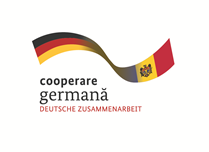 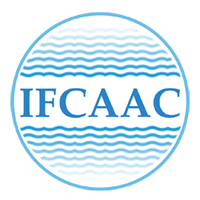 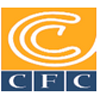 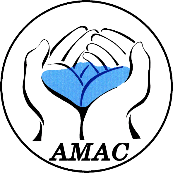 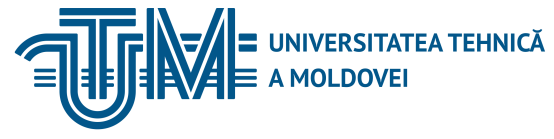 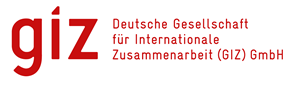 INSTITUTUL DE FORMARE CONTINUĂ ÎN DOMENIUL ALIMENTĂRII CU APĂ ŞI CANALIZĂRII
PENTRU MEMBRII ASOCIAȚIEI „MOLDOVA APĂ-CANAL”
Об Инструкции № 246 от 2 мая 2007 :
В принципе не представляет особой сложности, но требует определенной подготовленности в области электротехники для ее успешного и правильного применения;
Инструкция (см. формулу), будучи правильной в электротехническом плане, не корректна в финансовом, так как трактует одинаково активную и реактивную энергии, в то время как тариф на реактивную энергию составляет 10 % от тарифа на активную энергию; 


Pe pagina WEB a operatorului privat a fost plasat un program de calcul foarte simplu, care permitea consumatorilor determinarea pierderilor în linii şi în transformatoare însă, de mai mulţi ani, nu se regăseşte şi este clar din ce motive;
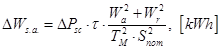 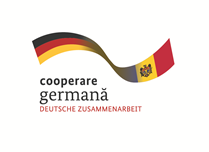 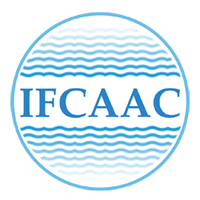 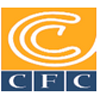 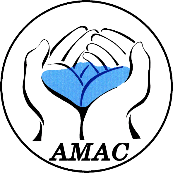 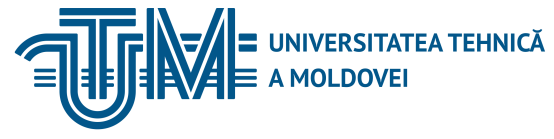 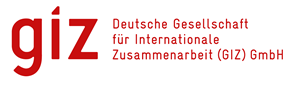 INSTITUTUL DE FORMARE CONTINUĂ ÎN DOMENIUL ALIMENTĂRII CU APĂ ŞI CANALIZĂRII
PENTRU MEMBRII ASOCIAȚIEI „MOLDOVA APĂ-CANAL”
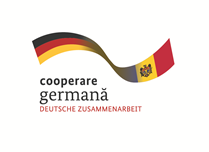 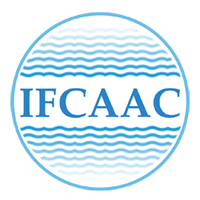 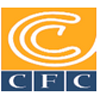 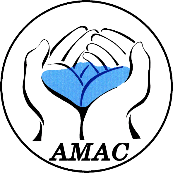 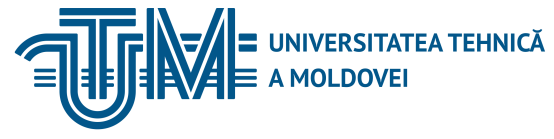 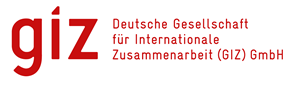 INSTITUTUL DE FORMARE CONTINUĂ ÎN DOMENIUL ALIMENTĂRII CU APĂ ŞI CANALIZĂRII
PENTRU MEMBRII ASOCIAȚIEI „MOLDOVA APĂ-CANAL”
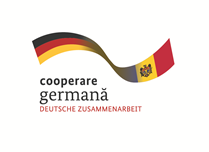 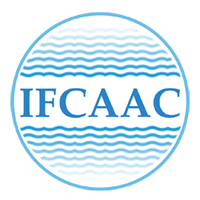 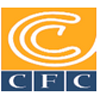 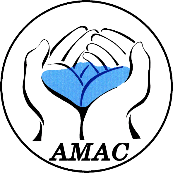 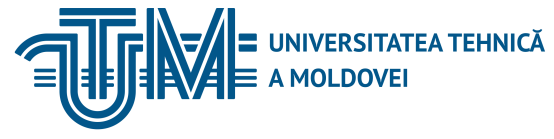 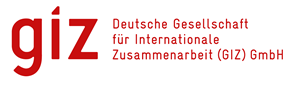 INSTITUTUL DE FORMARE CONTINUĂ ÎN DOMENIUL ALIMENTĂRII CU APĂ ŞI CANALIZĂRII
PENTRU MEMBRII ASOCIAȚIEI „MOLDOVA APĂ-CANAL”
1. Se observă faptul că în perioada de facturare a avut loc modificarea tarifului la energia electrică de la 0,68  la 0,72 lei/kWh.
 
2. În factură apare componenta nouă - „Pierderi de energie activă”. Ce este cu această componentă, care este natura acestor pierderi, în care elemente a reţelei şi cum au fost determinate. Pe de altă parte pierderile în linii sunt egale cu zero, ceea ce poate fi tratat că consumatorul este racordat prin linia operatorului, ceea ce nu corespunde realităţii.
3. Cifra pierderilor totale (la ambele tarife) de energie electrică activă (5747 kWh + 3414 kWh = 9161 kWh) este enorm de mare şi se ridică la 20 % din volumul total de energie electrică consumată (44 720 kWh). Valoarea reală a pierderilor nu poate fi mai mare de 2,0 % din energia consumată şi se apreciază la nivel de 900 kWh. Ca urmare supraplata „pseudo-pierderilor” în volum de 8 261 kWh la tarifele anului 2002 se apreciază aproximativ la 5 700 lei fără TVA. Însă lucrurile nu se opresc aici.
4. Conform Instrucţiunii privind calcularea pierderilor de energie electrică activă şi reactivă în elementele de reţea aflate în balanţa consumatorului, Nr.246 din 2 mai 2007 se determină pierderile variabile de energie activă în linie
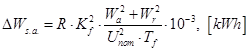 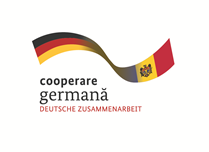 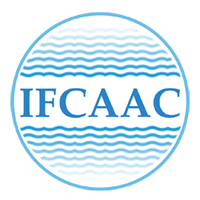 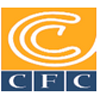 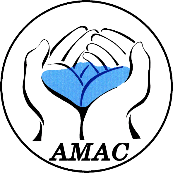 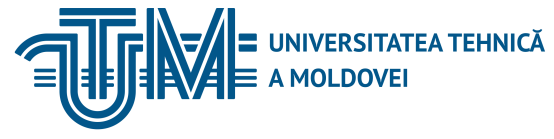 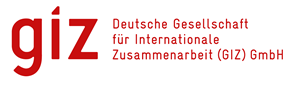 INSTITUTUL DE FORMARE CONTINUĂ ÎN DOMENIUL ALIMENTĂRII CU APĂ ŞI CANALIZĂRII
PENTRU MEMBRII ASOCIAȚIEI „MOLDOVA APĂ-CANAL”
5. Trezeşte mari suspiciuni atât energia reactivă ca nivel transmis spre achitare cât şi ca raport dintre consumul de energie electrică reactivă (33 539 kvarh) şi  volumul pierderilor de energie reactivă (18 283 kvarh) ceea ce în practică nu este real. 

 Utilizâd prevederile Instrucţiunii privind calcularea consumului tehnologic de energie electrică în reţelele de distribuţie, în funcţie de valoarea factorului de putere în instalaţiile de utilizare, nr.89 din 13.03. 2003 se obţine factorul de putere în valoare de (cos φ = 0,85). Deoarece sistemul de evidenţă a consumatorului este conectat la tensiunea secundară 0,4 kV  valoarea reglementată a cos φ = 0,92. 

Conform calculelor determinate de Instrucţiunea în cauză consumatorul are dreptul să consume  22 927 kvarh fără a achita acest consum. Trebuie  achitată diferenţa dintre 33 539 kvarh ─ 22 927 kvarh = 10 612 kvarh, costul energiei reactive consumate fiind 732 lei şi nu 2322 lei. Ca urmare consumatorul lunar a fost păcălit, în luna concretă cu 1 590 lei doar pe seama energiei reactive consumate. Suma totală se ridică la 7290 lei lunar.
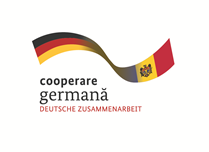 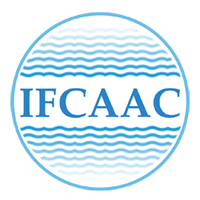 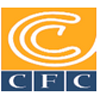 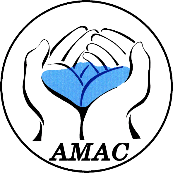 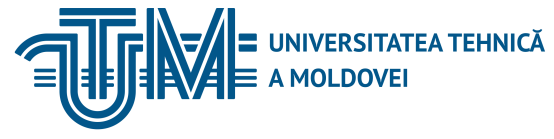 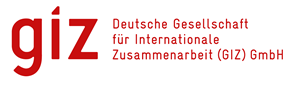 INSTITUTUL DE FORMARE CONTINUĂ ÎN DOMENIUL ALIMENTĂRII CU APĂ ŞI CANALIZĂRII
PENTRU MEMBRII ASOCIAȚIEI „MOLDOVA APĂ-CANAL”
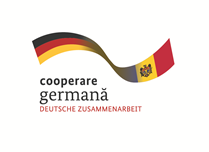 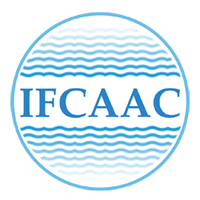 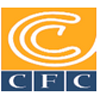 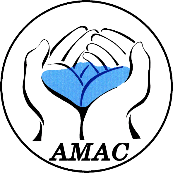 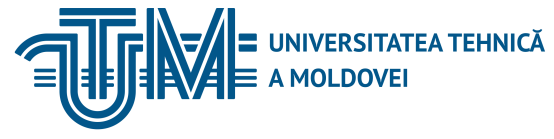 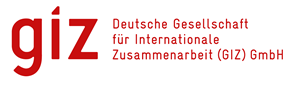 INSTITUTUL DE FORMARE CONTINUĂ ÎN DOMENIUL ALIMENTĂRII CU APĂ ŞI CANALIZĂRII
PENTRU MEMBRII ASOCIAȚIEI „MOLDOVA APĂ-CANAL”
Analiza cifrelor din factura din fig. 4.

Consumul total de energie electrică în cele trei zone de consum constituie 56 233 kWh ceea ce la monotariful de 0,72 lei/kWh consumatorul ar fi plătit 40 487 lei. În realitate conform tarifului diferenţiat zonal consumatorul a plătit 45 464 lei cu 4 977 lei mai mult. În relaţiile cu consumatorul în cauză furnizorul a utilizat tariful zonal deoarece  el a fost convenabil doar furnizorului având în vedere regimul de lucru a întreprinderii.
Instrucţiunea privind calcularea consumului tehnologic de energie electrică în reţele de distribuţie în funcţie de valoarea factorului de  putere în instalaţiile de utilizare ale consumatorilor, Nr. 89 din 13.02.2003 prevede faptul că consumatorul are dreptul de a consuma un volum strict determinat de energie reactivă din reţea fără a o achita. Calculele realizate în conformitate cu Instrucţiunea în cauză au demonstrat faptul că din cele 55 600 kvarh trebuiau achitate doar 31 645 kvarh – în loc de 4003 lei trebuia de achitat doar 2 278 lei, cu 1 725 lei mai puţin.
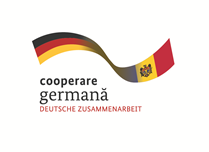 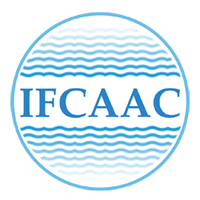 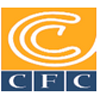 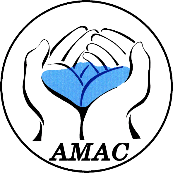 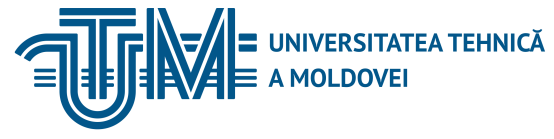 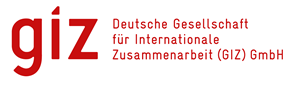 INSTITUTUL DE FORMARE CONTINUĂ ÎN DOMENIUL ALIMENTĂRII CU APĂ ŞI CANALIZĂRII
PENTRU MEMBRII ASOCIAȚIEI „MOLDOVA APĂ-CANAL”
Din raportul ANRE.
„La întreprinderea RED Union Fenosa se constată că atât vânzările cât și încasările acestora sunt în creștere, începând cu anul 2009. Astfel, în 2010, vânzările întreprinderii RED Union Fenosa au crescut în raport cu anul 2009 cu 10,3%, în anul 2011 - cu 19,9 %, iar în 2012 - cu 39,0 %”.  (fenomenul, care cu succes a funcţionat practic din prima zi după privatizare a fost „descoperit” doar în a. 2009. Nota autorului)

Din raportul ANRE rezultă că vânzările „RED Union Fenosa” au crescut ca pe drojdie în perioada 2010 - 2012, în acest interval fiind majorat și preţul la energia electrică, cu 5,3%; 7,2% și 11%. Încasările au crescut în anul 2012 cu 925,6 milioane lei. Astfel, în perioada verificată de ANRE, compania a fost una foarte profitabilă. În 2010, întreprinderea a înregistrat un venit net de 311,4 milioane de lei, în anul 2011 - 378,8 milioane de lei, iar în 2012 – 381,6 milioane de lei. Pe 1 ianuarie 2013, compania avea un profit nerepartizat de 584,9 milioane de lei. 

Comentariu:
Cum trebuie tratată aprecierea: „costul vânzărilor a crescut”. Operatorul privat comercializează un singur produs – energia electrică cu creşterea anuală a volumului de vânzări de la 0,5 % la 3 %. Creşterea anuală nu a vânzărilor ci a încasărilor cu 10,3%, 19,9 %, 39,0 % evident că nu a fost determinată de creşterea volumului vânzărilor sau a tarifelor.  Această creştere a vânzărilor cu sute de milioane de lei sunt determinate, parţial, şi de schemele descrise mai sus: la acelaşi volum de vânzări de energie electrică prin facturi intenţionat eronate/umflate au crescut colectările financiare fără creşterea pronunţată a volumului de vânzări.
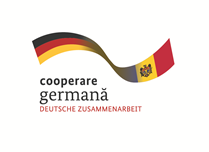 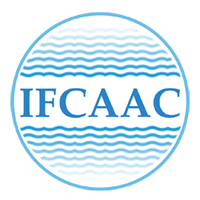 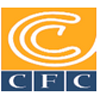 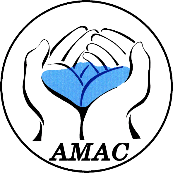 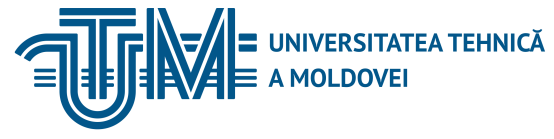 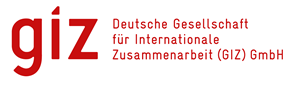 INSTITUTUL DE FORMARE CONTINUĂ ÎN DOMENIUL ALIMENTĂRII CU APĂ ŞI CANALIZĂRII
PENTRU MEMBRII ASOCIAȚIEI „MOLDOVA APĂ-CANAL”
В отношении „ 5 % energia activă”. 
Это вопиющий пример финансового беспредела в области электрической энергии продемонстрирован на примере фактуры фиг.6. В 90-е годы в связи с катастрофическим падением потребления электрической энергии системы учета перешли работать в режиме пониженной точности от чего страдали поставщики электрической энергии. Департамент энергетики предложил  документ в соответствии с которым по ряду параметров системы учета и сети определялся так называемый поправочный коэффициент на который умножались показания счетчика. Этот коэффициент зависел от параметров системы учета и питающей сети и мог принимать значения от 1,5 до 5,0.
Из фактуры видно, что к потребленной 680 kWh энергии прибавляются потери в 935 kWh (134 % от потребления !!) и 748 kWh – „5 % energie activă”  (110 % от потребленной энергии). 
Не что иное как двухступенчатое обворовывание потребителя.
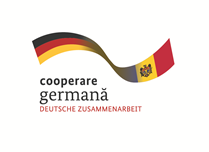 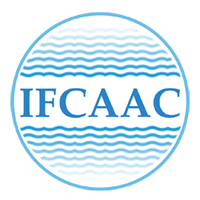 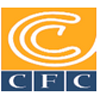 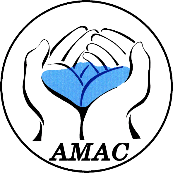 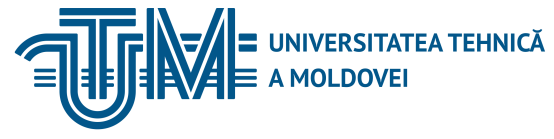 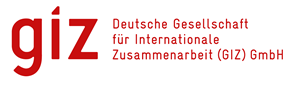 INSTITUTUL DE FORMARE CONTINUĂ ÎN DOMENIUL ALIMENTĂRII CU APĂ ŞI CANALIZĂRII
PENTRU MEMBRII ASOCIAȚIEI „MOLDOVA APĂ-CANAL”
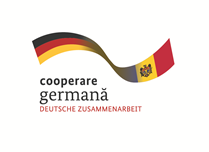 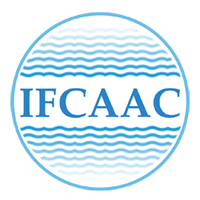 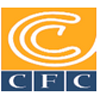 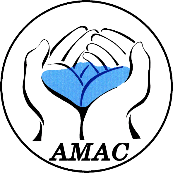 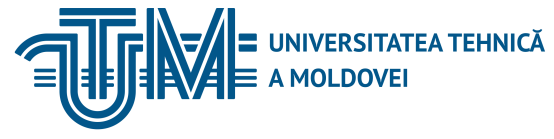 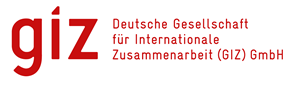 INSTITUTUL DE FORMARE CONTINUĂ ÎN DOMENIUL ALIMENTĂRII CU APĂ ŞI CANALIZĂRII
PENTRU MEMBRII ASOCIAȚIEI „MOLDOVA APĂ-CANAL”
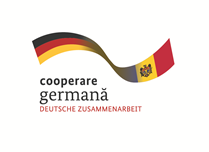 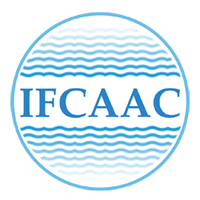 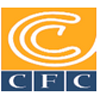 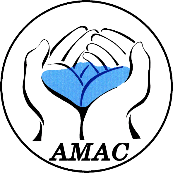 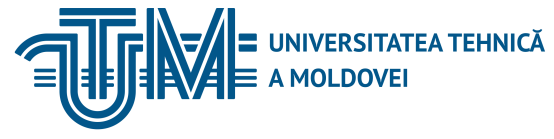 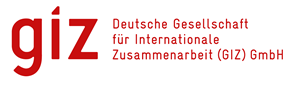 INSTITUTUL DE FORMARE CONTINUĂ ÎN DOMENIUL ALIMENTĂRII CU APĂ ŞI CANALIZĂRII
PENTRU MEMBRII ASOCIAȚIEI „MOLDOVA APĂ-CANAL”
Privind comercializarea energiei reactive. 
În toată lumea, în cazul în care un consumator injectează surplusul de energie reactivă capacitivă produsă de instalaţiile de compensare proprii ale consumatorilor, această energie este contorizată şi plătită de  către  operator în conformitate cu prevederile contractuale. În cazul în care în zona respectivă de consum bilanţul energiilor reactive (capacitive şi inductive) este acoperit, operatorul, prin prescripţie, poate interzice consumatorului injectarea surplusului de energie reactivă capacitivă în reţea. În Republica Moldova energia reactivă capacitivă injectată de către consumator în reţeaua operatorului nu se plăteşte.
Spre informare: pentru producerea unui kVArh de energie reactivă capacitivă instalaţia de compensare consumă 0,1 kWh energie activă, care este contorizată şi plătită de consumator). 
În cazul în care consumatorul foloseşte din reţeaua operatorului energia reactivă capacitivă acest consum este plătit la tarif de 0,1 din tariful la energia activă.

Este promovată o politică tarifară eronată a statului care favorizează fluxul  financiar la operatorii de furnizare şi de distribuţie din contul consumatorilor.
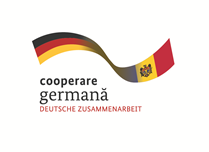 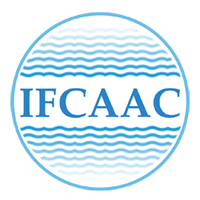 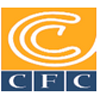 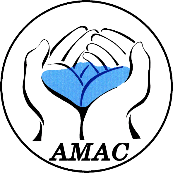 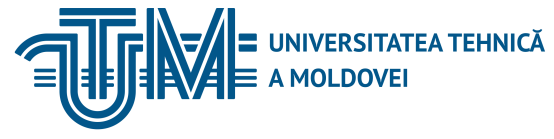 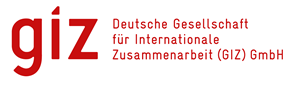 INSTITUTUL DE FORMARE CONTINUĂ ÎN DOMENIUL ALIMENTĂRII CU APĂ ŞI CANALIZĂRII
PENTRU MEMBRII ASOCIAȚIEI „MOLDOVA APĂ-CANAL”
Положение Nr. 393. Art. 95.
95. В случае выявления нарушения договорных условий небытовым потребителем, повлекшего неучет или неполный учет количества потребленной электрической энергии, поставщик рассчитывает стоимость потребленной, но неучтенной или неполностью учтенной электрической энергии на основе договорной мощности, указанной в договоре на поставку электрической энергии, исходя из количества часов использования договорной мощности в соответствии с графиком работы небытового потребителя, применяя тариф, действующий на период расчета. 
Данная предпосылка Положения № 393 фаворизирует поставщика по двум следующим причинам::
Причина техническая. 
Предпосыка „… поставщик рассчитывает стоимость потребленной, но неучтенной или не полностью учтенной электрической энергии на основе договорной мощности, указанной в договоре….” не корректна так как на этапе заключения (2000-2003 годы) договоров на поставку потребителя не информировали о возможности появления в будущем такой предпосылки. Более того, на этапе заключения договоров потребителю даже рекомендовали увеличить договорную мощность «на всякий случай» (возможное увеличение потребления или появление субпотребителей).
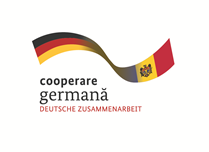 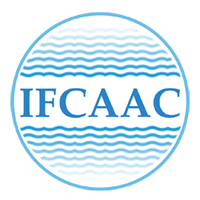 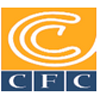 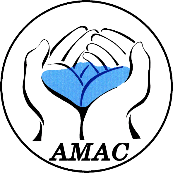 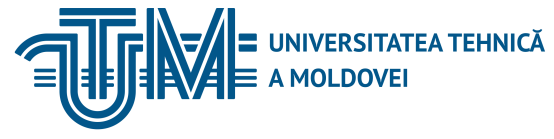 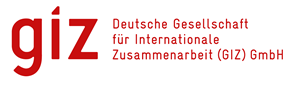 INSTITUTUL DE FORMARE CONTINUĂ ÎN DOMENIUL ALIMENTĂRII CU APĂ ŞI CANALIZĂRII
PENTRU MEMBRII ASOCIAȚIEI „MOLDOVA APĂ-CANAL”
Причина тарифная. 
По завершении кампании по заключению договоров частный оператор имел намерение ввести в отношения «Поставщик - Потребитель» двухставочный тариф. С этой целью ANRE в  2005 году утвердило Методологию  расчета двухставочных таривов на поставку электрической энергии потребителям nr. 194 от 4.10.2005. 
Ассоциация Потребителей Энергии  выступала категорически против применения двухставочных тарифов основной причиной будучи именно завышенные значения контрактной мощности  в договорах на поставку, но которая до настоящего времени не отмененная. 
Двухставочный тариф имеет две составляющие: 
                  a) тариф на контрактную мощность; 
                  b) тариф на потребленную электрическую энергию. 

Проблема заключается в том, что кроме большой денежной суммы, которую придется платить потребителю, он будет обязан заплатить эту сумму в начале календарного года независимо от того будет ли предприятие работать или нет, или неполный год.
Именно по этой причине представители оператора на этапе заключения договоров на поставку фаворизировали включение в договора завышенных значений контрактной мощности.
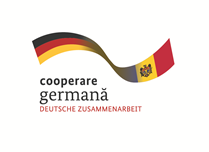 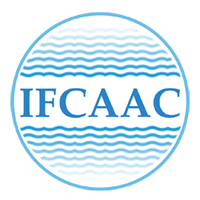 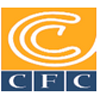 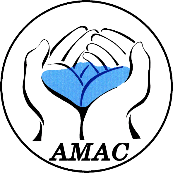 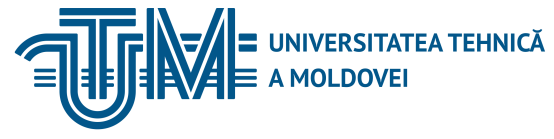 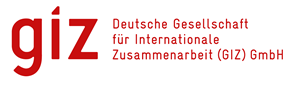 INSTITUTUL DE FORMARE CONTINUĂ ÎN DOMENIUL ALIMENTĂRII CU APĂ ŞI CANALIZĂRII
PENTRU MEMBRII ASOCIAȚIEI „MOLDOVA APĂ-CANAL”
Pentru a evita diferendele între părțile contractante, consumatorului i se recomandă la fiecare loc de consum să efectueze următoarele acțiuni ce țin de echipamentul de evidență:
1. Controlul periodic vizual (fără atingerea elementelor) al echipamentului de evidență în caz de posibilitatea de acces la el a mai multor persoane. 
2. În cazul montării contoarelor pe un panou deschis, consumatorul controlează vizual integritatea sigiliilor furnizorului și ale verificatorului de Stat, cu atenție la starea firelor (ața sau sârma) care fixează sigiliile.
3. Înregistrarea zilnică într-un caiet cusut şi sigilat a indicațiilor contorului permite depistarea la timp a defectării sistemului de evidenţă, cum ar fi stoparea discului, abaterea considerabilă (creșterea sau micșorarea) a înregistrărilor consumului de energie electrică de la valoarea medie la aceeași sarcină zilnică.
4. Analizând indicațiile înregistrate zilnic a contoarelor, poate fi depistată defectarea legăturilor de contact în circuitele secundare ale transformatoarelor de curent electric sau de tensiune. 
5. În cazul în care sistemul de evidenţă este montat la medie tensiune, la verificările descrise mai sus se adaugă controlul stării sigiliilor aplicate la ușile celulelor în care sunt montate transformatoarelor de curent și de tensiune, la dispozitivul de acționare a separatorului din circuitul primar al transformatoarelor de tensiune și la cutiile bornelor de contacte din circuitele secundare ale transformatoarelor de măsurare.

În cazul în care, au fost depistate abateri în funcţionarea elementelor echipamentului de evidență, consumatorul, în modul obligatoriu, va sesiza imediat furnizorul prin telefon și în scris. În acest caz situaţia nu va fi tratată ca un consum fraudulos.
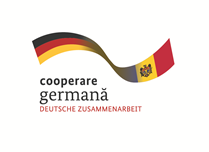 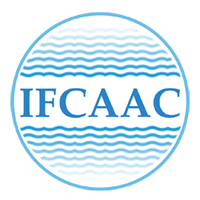 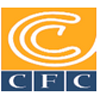 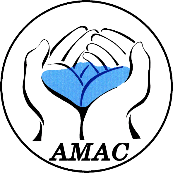 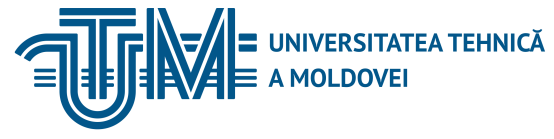 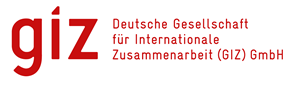 INSTITUTUL DE FORMARE CONTINUĂ ÎN DOMENIUL ALIMENTĂRII CU APĂ ŞI CANALIZĂRII
PENTRU MEMBRII ASOCIAȚIEI „MOLDOVA APĂ-CANAL”
Sesiunea 2:  	

Аспекты энергетической политики Молдовы, закон об энергетике, э\закон об электрической энергии
 
Nicolae Mogoreanu, preşedintele Asociaţiei Consumatorilor de Energie
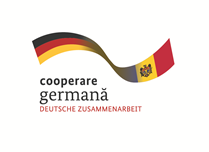 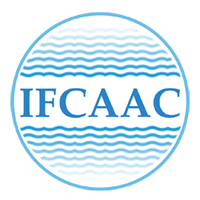 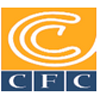 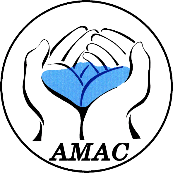 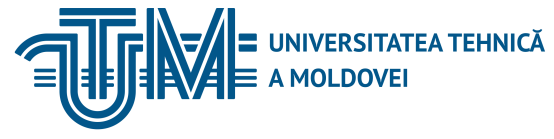 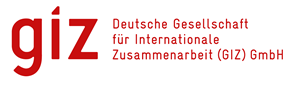 INSTITUTUL DE FORMARE CONTINUĂ ÎN DOMENIUL ALIMENTĂRII CU APĂ ŞI CANALIZĂRII
PENTRU MEMBRII ASOCIAȚIEI „MOLDOVA APĂ-CANAL”
Рынок электрической энергии
Structura pieţei de energie electrică a Republicii Moldova
Energia electrică la prețuri reglementate produsă de CET –uri; 

Energia electrică din piața angro de la duopolul “CTEM – Ucraina”, însemnând că aceste prețuri nereglementate nu sunt rezultatul concurenței. 
       Piața poate deveni concurențială doar în cazul în care:
Se vor construi noi capacități de producere  pe malul drept al Nistrului;
Moldova se va interconecta realmente cu ENTSO-E.
 
       Ce ţine de capacităţi noi de producere:
Nu sunt stimulente pentru investiții în capacitățile de generare din partea sectorului privat;
Prezenţa unei centrale cu capacitatea de  2,5 mii MW la distanţa de 100 km, încărcată la 40 – 50 %  prezintă  un factor de risc pentru investiţie; 
Deficienţele de caracter legislativ-regulatoriu şi dezintegrarea Operatorului de transport.
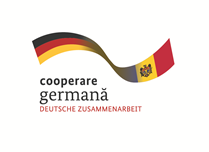 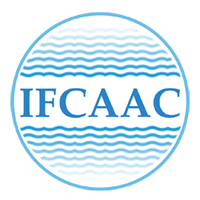 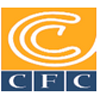 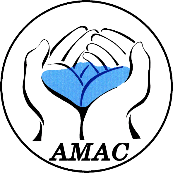 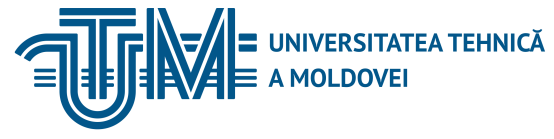 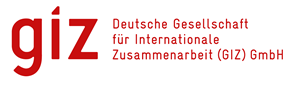 INSTITUTUL DE FORMARE CONTINUĂ ÎN DOMENIUL ALIMENTĂRII CU APĂ ŞI CANALIZĂRII
PENTRU MEMBRII ASOCIAȚIEI „MOLDOVA APĂ-CANAL”
Legea cu privire la energia electrică Nr. 107

Art. 1 Целью настоящего закона является: создание общей правовой основы организации, …. обеспечение свободного доступа к рынку электроэнергии; 

Art. 79.  Электроэнергетический рынок  двусторонних договоров 
 
(4) В отступление от положений части (2) на рынке двусторонних договоров центральный поставщик электроэнергии покупает электроэнергию от управомоченных электростанций, работающих на возобновляемых источниках энергии, и электроэнергию, произведенную на городских теплоэлектроцентралях, и перепродает электроэнергию поставщикам в соответствии с установленным Агентством в Правилах рынка электроэнергии алгоритмом, по регулируемым ценам, утверждаемым Агентством. На рынке двусторонних договоров могут оказываться также системные услуги на регулируемых условиях, установленных в Правилах рынка электроэнергии. 
       Regulile pieţei energiei electrice: 
“Consumatorii Eligibili,..... trebuie obligatoriu  sa  încheie si contracte bilaterale de furnizare a energiei si puterii electrice produse de Sursele  reglementate  de  ANRE ...".  Cota  parte a energiei  electrice  furnizata  Consumatorilor  Eligibili  de  la   Sursele reglementate  de  ANRE  se aproba anual de către ANRE ....”.
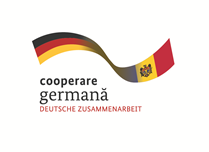 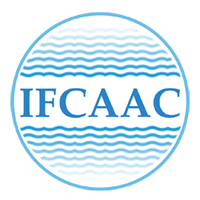 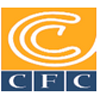 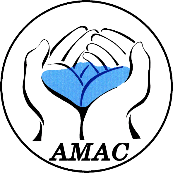 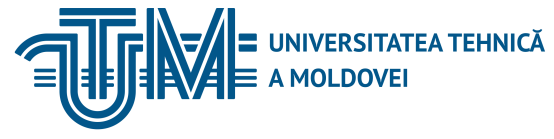 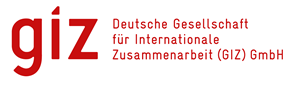 INSTITUTUL DE FORMARE CONTINUĂ ÎN DOMENIUL ALIMENTĂRII CU APĂ ŞI CANALIZĂRII
PENTRU MEMBRII ASOCIAȚIEI „MOLDOVA APĂ-CANAL”
Hotărârea ANRE nr.536 din 26.11.2013
     ….ţinând cont de statutul prioritar la comercializarea pe piaţa  a energiei electrice produsă  în regim de cogenerare de centralele electrice de termoficare autohtone Consiliul   HOTARAŞTE:
 
       Se stabileşte incepind cu luna ianuarie 2014 următorul mod de repartizare a volumelor de energie electrică produsă  în regim de cogenerare de centralele electrice de termoficare autohtone ":

       Î.C.S. ,,RED Union Fenosa" S.A.        – 72,57 %
       RED Nord S.A.                                    – 20,82 %
       RED Nord - Vest S.A.                         --   4,11 %
       Consumatorii eligibili                         --   2,50 %
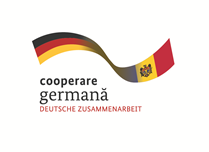 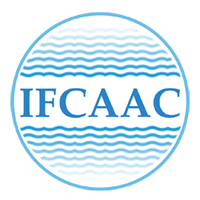 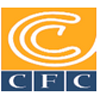 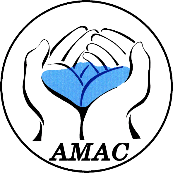 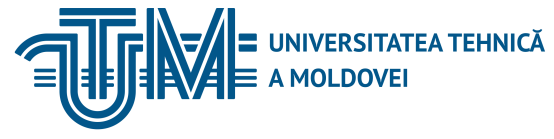 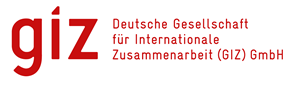 INSTITUTUL DE FORMARE CONTINUĂ ÎN DOMENIUL ALIMENTĂRII CU APĂ ŞI CANALIZĂRII
PENTRU MEMBRII ASOCIAȚIEI „MOLDOVA APĂ-CANAL”
În hotărârea Consiliului de administraţie ANRE se observă o contrazicere cu prevederea legislativă:

legea  prevede doar  „...energia electrică, achiziţionată de la centralele electrice…”. 
Hotărîrea ANRE prevede „... energie electrică produsă de sursele reglementate de Agenţie”
 
      Care este diferența ? 
  CET-1 a produs 70,2 mln kWh, au fost achiziţionate 58 mln kWh; 
  CET-2 a produs 765 mln kWh şi a livrat 655 mln kWh; 
  CET-N a produs 70,0 mln kWh şi a livrat 58 mln. kWh.  
      Suplimentar trebuie achitate  2,5 % din 135 mln. kWh,  ceea ce constituie 5 mln. lei. 
      Cu siguranță n-a fost o greşală?
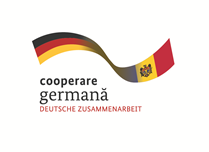 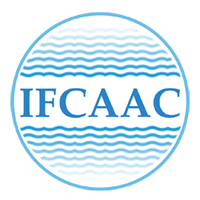 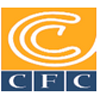 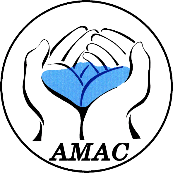 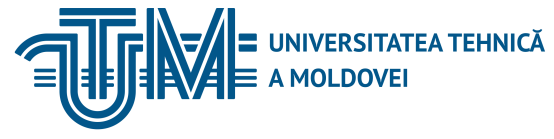 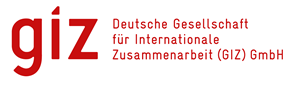 INSTITUTUL DE FORMARE CONTINUĂ ÎN DOMENIUL ALIMENTĂRII CU APĂ ŞI CANALIZĂRII
PENTRU MEMBRII ASOCIAȚIEI „MOLDOVA APĂ-CANAL”
Rezultatele calculelor demonstrează convingător următoarele:

Prin Contractul direct, în condiţiile actuale, costul anual al energiei electrice consumate ar fi fost 82,0 mln. lei;
Cu îndeplinirea Regulilor de Piaţă costul anual al energiei electrice ar fi fost 94,4 mln. lei; 
Diferenţa dintre costuri anuale a variantelor pentru a. 2014  ar fi fost de 12,4 mln. lei;
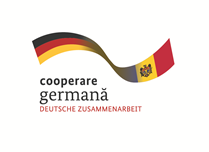 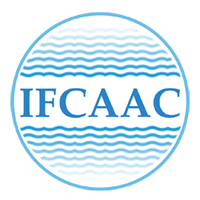 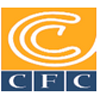 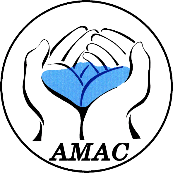 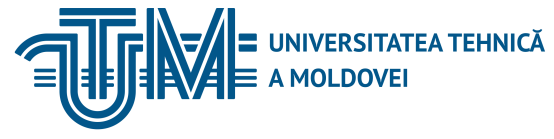 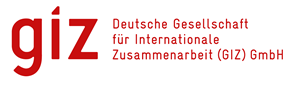 INSTITUTUL DE FORMARE CONTINUĂ ÎN DOMENIUL ALIMENTĂRII CU APĂ ŞI CANALIZĂRII
PENTRU MEMBRII ASOCIAȚIEI „MOLDOVA APĂ-CANAL”
Prin ce se explică aceste aspecte ale politicii tarifare promovate de vreo 20 de ani în Republica Moldova? 
    
    Prin dorinţa de a diminua la maximum costul unei Gigacalorii pentru  încălzirea locuitorilor oraşelor Chişinău şi Bălţi conectaţi la sistemele  centralizate de încălzire.
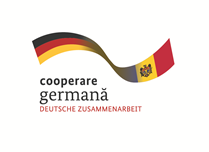 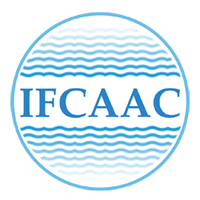 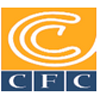 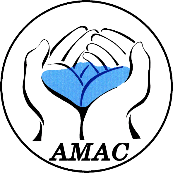 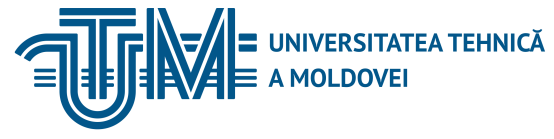 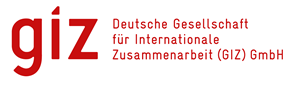 INSTITUTUL DE FORMARE CONTINUĂ ÎN DOMENIUL ALIMENTĂRII CU APĂ ŞI CANALIZĂRII
PENTRU MEMBRII ASOCIAȚIEI „MOLDOVA APĂ-CANAL”
În acest scop:

Aprox. 60 % din costuri de producere a energiilor (electrică şi termică) în centrale electrice de termoficare sunt înglobate în costul energiei electrice, iar aprox. 40 % în costul energiei termice;
Ca urmare, costul energiei electrice produse de CET – 2 (1,586 lei/kWh) este de două ori mai mare decât costul energiei electrice din import (0,708 lei/kWh);
Energia electrică este consumată de toţi locuitorii republicii, iar sistemul centralizat de încălzire este utilizat doar de instituţii preşcolare şi şcolare, instituţii medicale şi de vre-o 250 – 300 mii de familii etc. din m. Chișinău și Bălți. 
Ca urmare, toţi locuitorii republicii, inclusiv cele mai vulnerabile categorii de consumatori prin consumul de energie electrică contribuie la ieftinirea energiei termice pentru utilizatorii sistemelor centralizate de încălzire a oraşelor Chişinău şi Bălţi (are loc subvenţionarea sistemelor centralizate de încălzire);
Costul unei Gcal (a. 2011): pentru Chişinău – 898 lei, Bălţi – 1047 lei, în  raionale: Ştefan-Vodă – 1466 lei, Călăraşi – 1766 lei, Criuleni – 2870 lei etc. Diferenţa este evidentă.
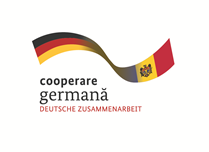 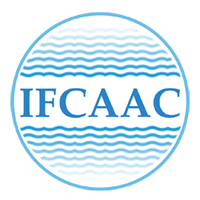 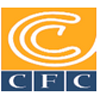 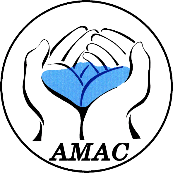 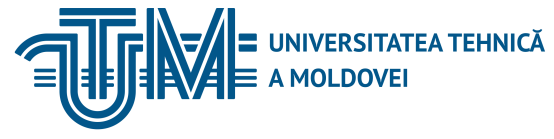 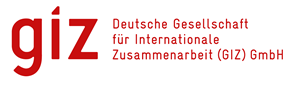 INSTITUTUL DE FORMARE CONTINUĂ ÎN DOMENIUL ALIMENTĂRII CU APĂ ŞI CANALIZĂRII
PENTRU MEMBRII ASOCIAȚIEI „MOLDOVA APĂ-CANAL”
Legea cu privire la energia electrică Nr. 107
Art. 79.  Электроэнергетический рынок  двусторонних договоров 
 
(4) В отступление от положений части (2) на рынке двусторонних договоров центральный поставщик электроэнергии покупает электроэнергию от управомоченных электростанций, работающих на возобновляемых источниках энергии, и электроэнергию, произведенную на городских теплоэлектроцентралях, и перепродает электроэнергию поставщикам в соответствии с установленным Агентством в Правилах рынка электроэнергии алгоритмом, по регулируемым ценам, утверждаемым Агентством. На рынке двусторонних договоров могут оказываться также системные услуги на регулируемых условиях, установленных в Правилах рынка электроэнергии.
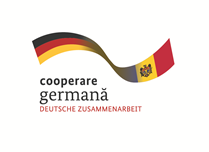 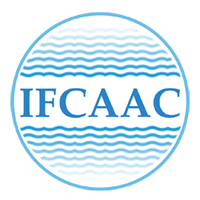 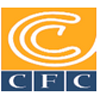 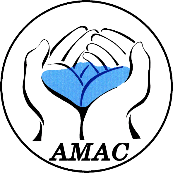 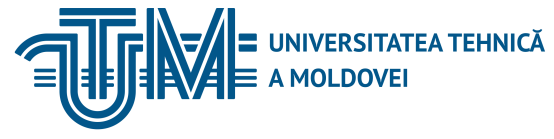 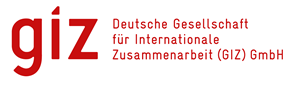 INSTITUTUL DE FORMARE CONTINUĂ ÎN DOMENIUL ALIMENTĂRII CU APĂ ŞI CANALIZĂRII
PENTRU MEMBRII ASOCIAȚIEI „MOLDOVA APĂ-CANAL”
Пример из практики
Потребитель подключенный к транспортным сетям 110 кВ, принадлежащим частному оператору по распределению исходя из законодательных предпосылок объявил о намерении заключить двухсторонний договор с коммерческим оператором S.A. ”Energocom”, имея ввиду, что при этом тариф на электрическую энергию уменьшится на 10 банов.
В этом случае годовой расход на электрическую энергию уменьшился бы на 2 млню леевю
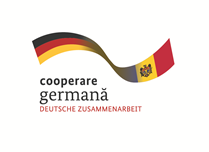 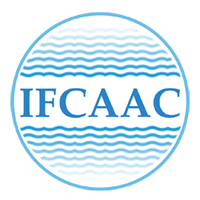 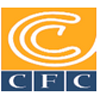 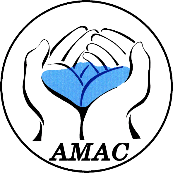 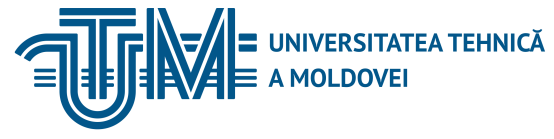 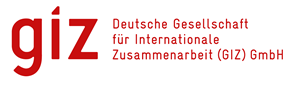 INSTITUTUL DE FORMARE CONTINUĂ ÎN DOMENIUL ALIMENTĂRII CU APĂ ŞI CANALIZĂRII
PENTRU MEMBRII ASOCIAȚIEI „MOLDOVA APĂ-CANAL”
Как следствие, появилось письмо НАРЭ, которым потребителю сообщалось, что в случае заключения прямого договора с коммерческим оператором S.A. ”Energocom” он будет обязан дополнительно оплачивать услугу по транспорту электрической энергии по транспортным сетям 110 кВ (300 км), принадлежащим частному оператору  по тарифу (8,13 b/kWh) и потери электрической энергии (0,41 %). На тот момент тариф на услугу по транспорту электрической энергии по транспортным сетям Г.П. «Молделектрика» (4200 км) составлял 6,72 b/kWh.
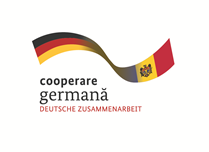 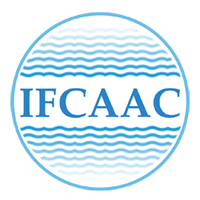 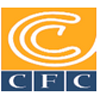 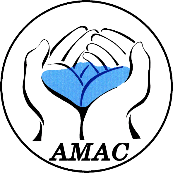 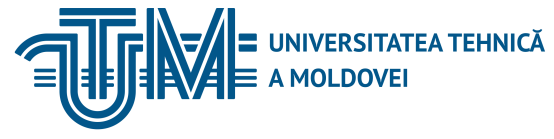 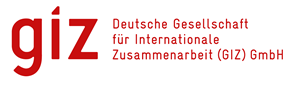 INSTITUTUL DE FORMARE CONTINUĂ ÎN DOMENIUL ALIMENTĂRII CU APĂ ŞI CANALIZĂRII
PENTRU MEMBRII ASOCIAȚIEI „MOLDOVA APĂ-CANAL”
Расчеты показали, что если выполнить предъявленные условия (8,13 b/kWh şi 0,41 %) потребитель останется при том же тарифе
Вместе с тем позже выяснилось что никакого решения на этот счет административный Совет НАРЭ не принимал, решение Совета не было опубликовано в Официальном Мониторе и письмо было фальсифицировано ради выгоды для частного оператора.
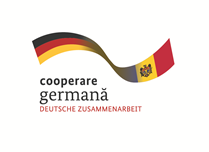 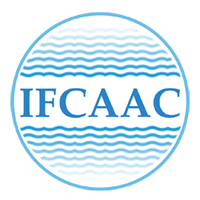 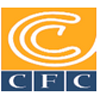 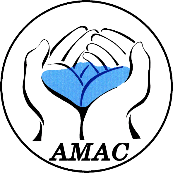 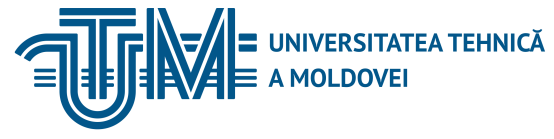 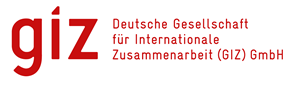 INSTITUTUL DE FORMARE CONTINUĂ ÎN DOMENIUL ALIMENTĂRII CU APĂ ŞI CANALIZĂRII
PENTRU MEMBRII ASOCIAȚIEI „MOLDOVA APĂ-CANAL”
De facto liberalizarea parţială a pieţei de energie electrică a fost declarată în a. 2002 şi cea totală în a. 2014.
 
Până-n prezent nici un agent economic n-a reuşit să se bucure de avantajele oferite de piaţa reală de energie electrică.
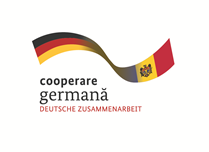 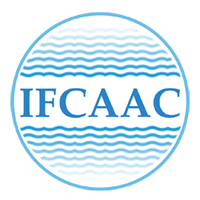 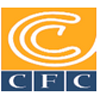 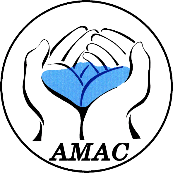 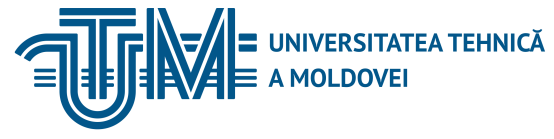 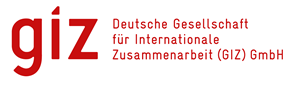 INSTITUTUL DE FORMARE CONTINUĂ ÎN DOMENIUL ALIMENTĂRII CU APĂ ŞI CANALIZĂRII
PENTRU MEMBRII ASOCIAȚIEI „MOLDOVA APĂ-CANAL”
Bibliografie: 

1.    DIRECTIVA 2009/72/CE a Parlamentului  European şi a Consiliului din 13 iulie 2009    privind normele comune pentru piaţa internă a energiei electrice.
2. Закон об электрической энергии Nr. 107 от  27.05.2016.
3. Закон об энергетической эффективности, Nr. 142 от 02.07.2010
4.    Положение о поставке и использовании электрической энергии, Nr.       393  от  15.12.2010.
5.    Положение об измерении электрической энергии в коммерческих целях,  Nr. 382 от  02.07.2010.
6.    Инструкция по расчету активных и реактивных потерь электрической энергии в элементах сети, находящихся на балансе потребителя, Nr.246 от 02. 05. 2007
7.    Инструкция по расчету технологического потребления электрической энергии в распределительных сетях в зависимости от фактора потерь в установках потребления, nr.89 от 13.03. 2003.
8.    Meтодология расчета тарифов на электрическую энергию поставляемую конечным потребителям, Nr. 301 от 01.08.2008
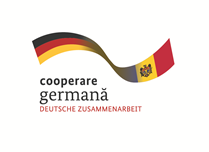 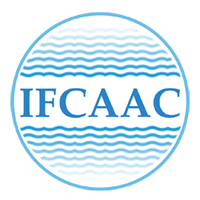 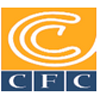 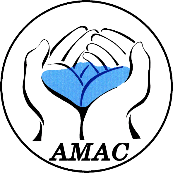 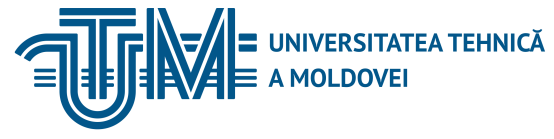 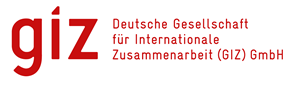 INSTITUTUL DE FORMARE CONTINUĂ ÎN DOMENIUL ALIMENTĂRII CU APĂ ŞI CANALIZĂRII
PENTRU MEMBRII ASOCIAȚIEI „MOLDOVA APĂ-CANAL”
Vă mulțumim pentru atenție
www.ifcaac.amac.md 
ifcaac@fua.utm.md 
telefon: (022) 77-38 22
 
www.amac.md 
apacanal@yandex.ru  
telefon: (022) 28-84-33
In cooperare cu
Proiect co-finanțat de
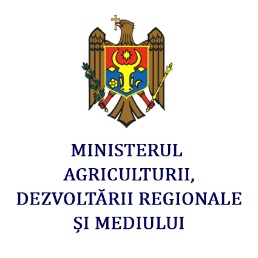 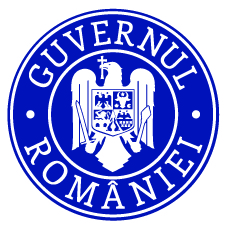 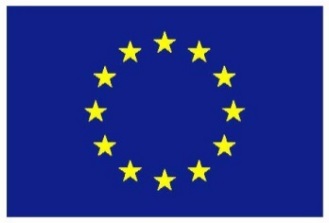 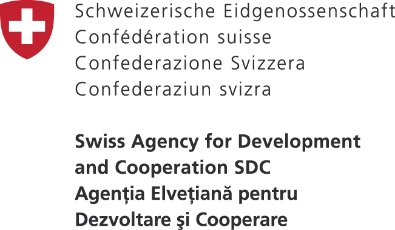 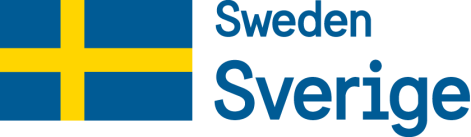